Философия КБ, но это не точно
Социальная инженерия
Основы
Защита
Контроль
Оригинал
Мы всегда играем ради достижения таких эффектов:
И другие…
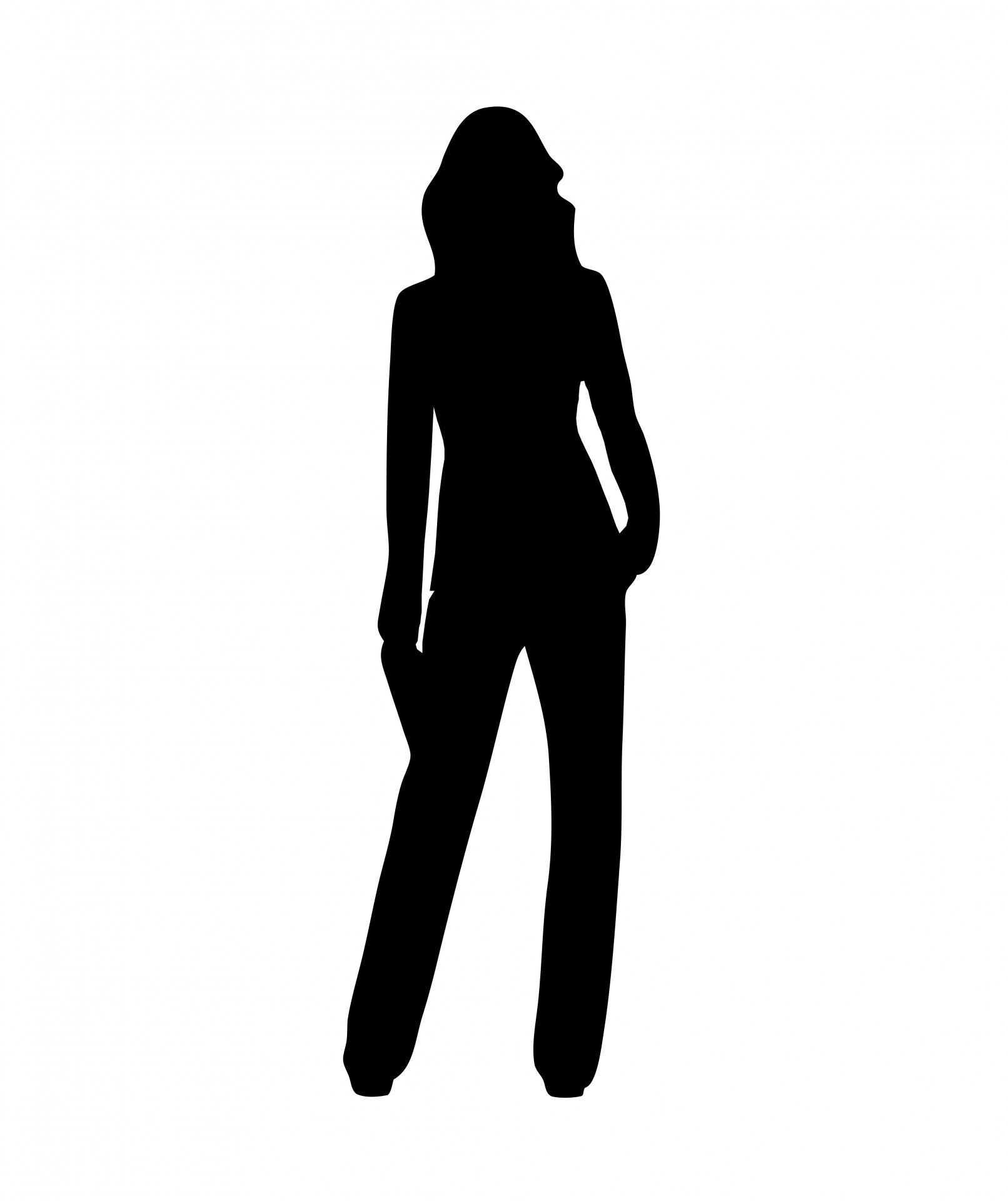 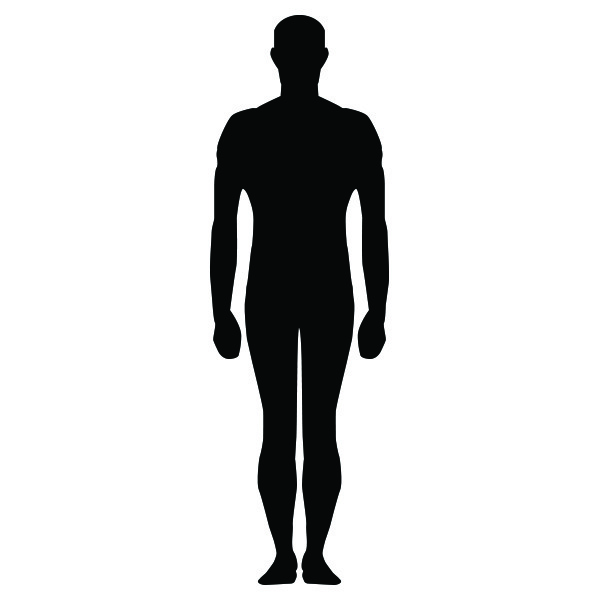 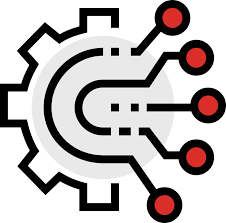 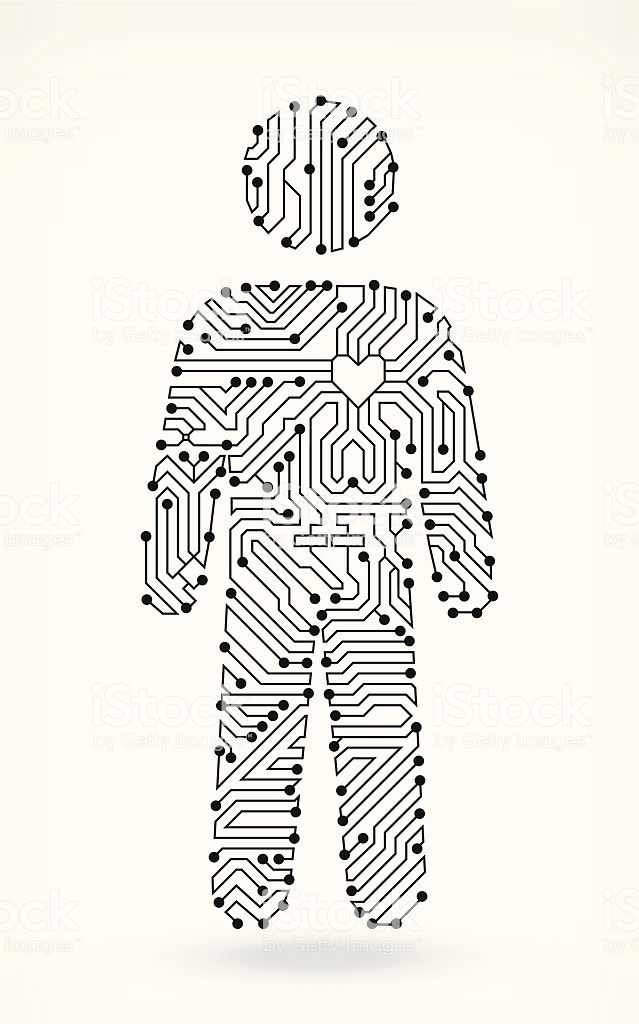 Правило Цепочки
Комплексные 
Контроли:
Баги
Игры
Эгрегоры
Верхний и Нижний контроль
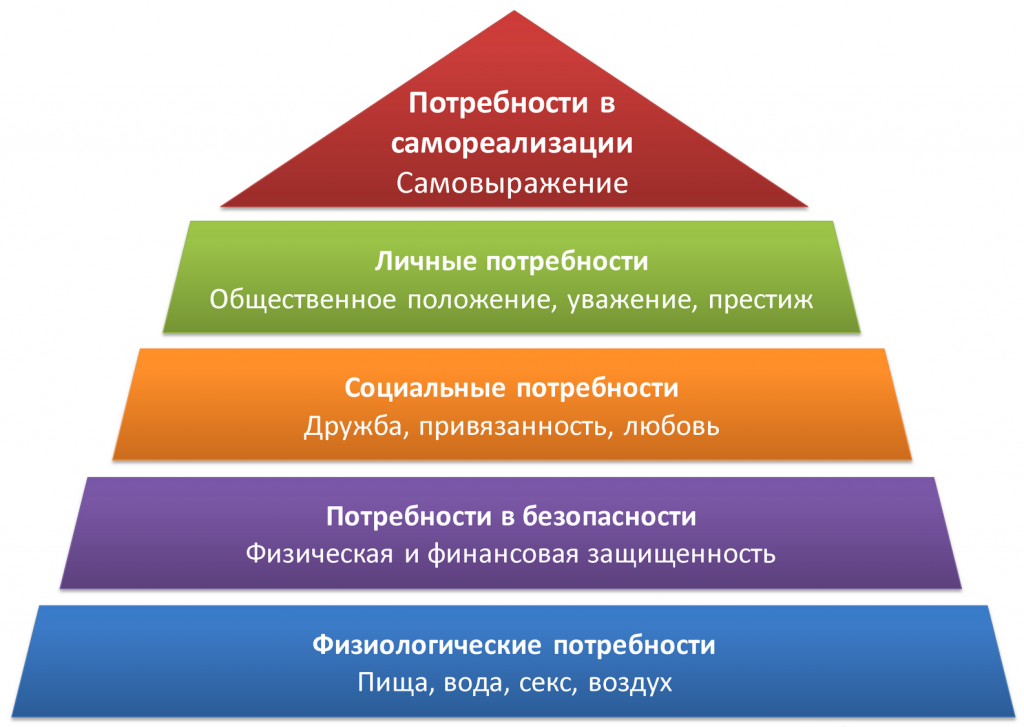 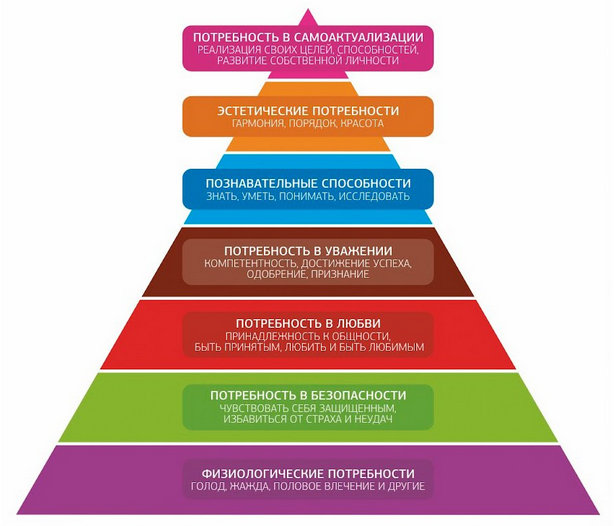 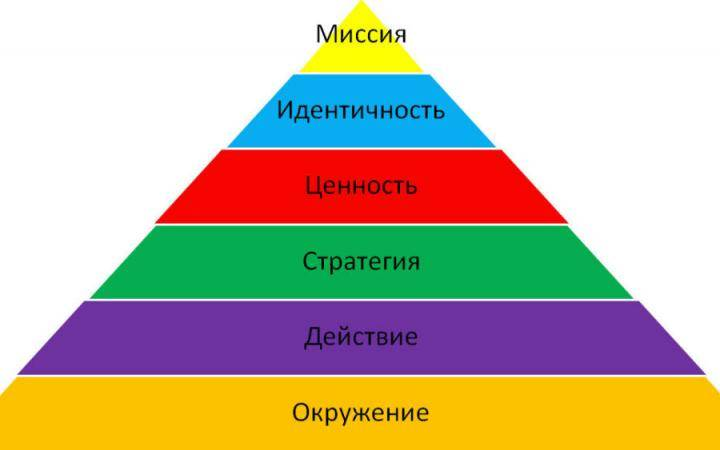 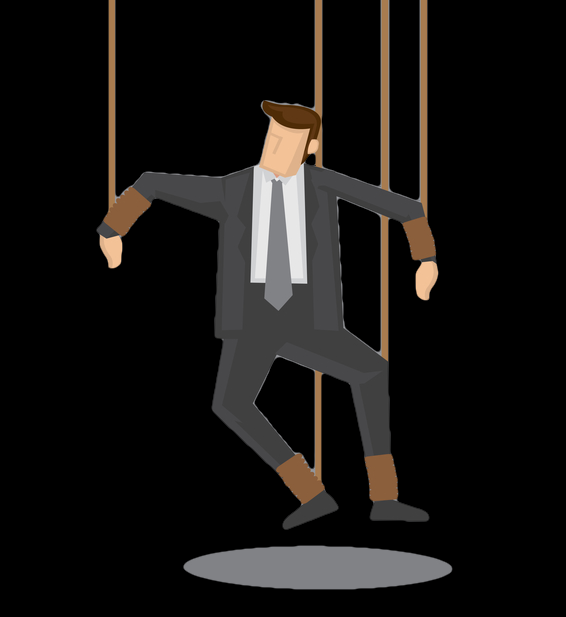